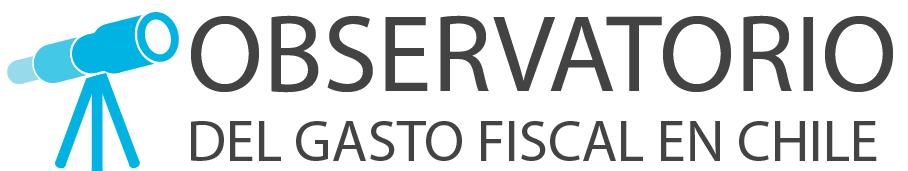 www.observatoriofiscal.cl
El Observatorio es una iniciativa conjunta entre la Facultad de Administración y Economía de la Universidad de Santiago de Chile y la Fundación Contexto Ciudadano, el cual nace con los objetivos de:
Un ciudadano interesado y mejor informado sobre la asignación y uso de los recursos públicos
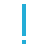 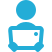 1.
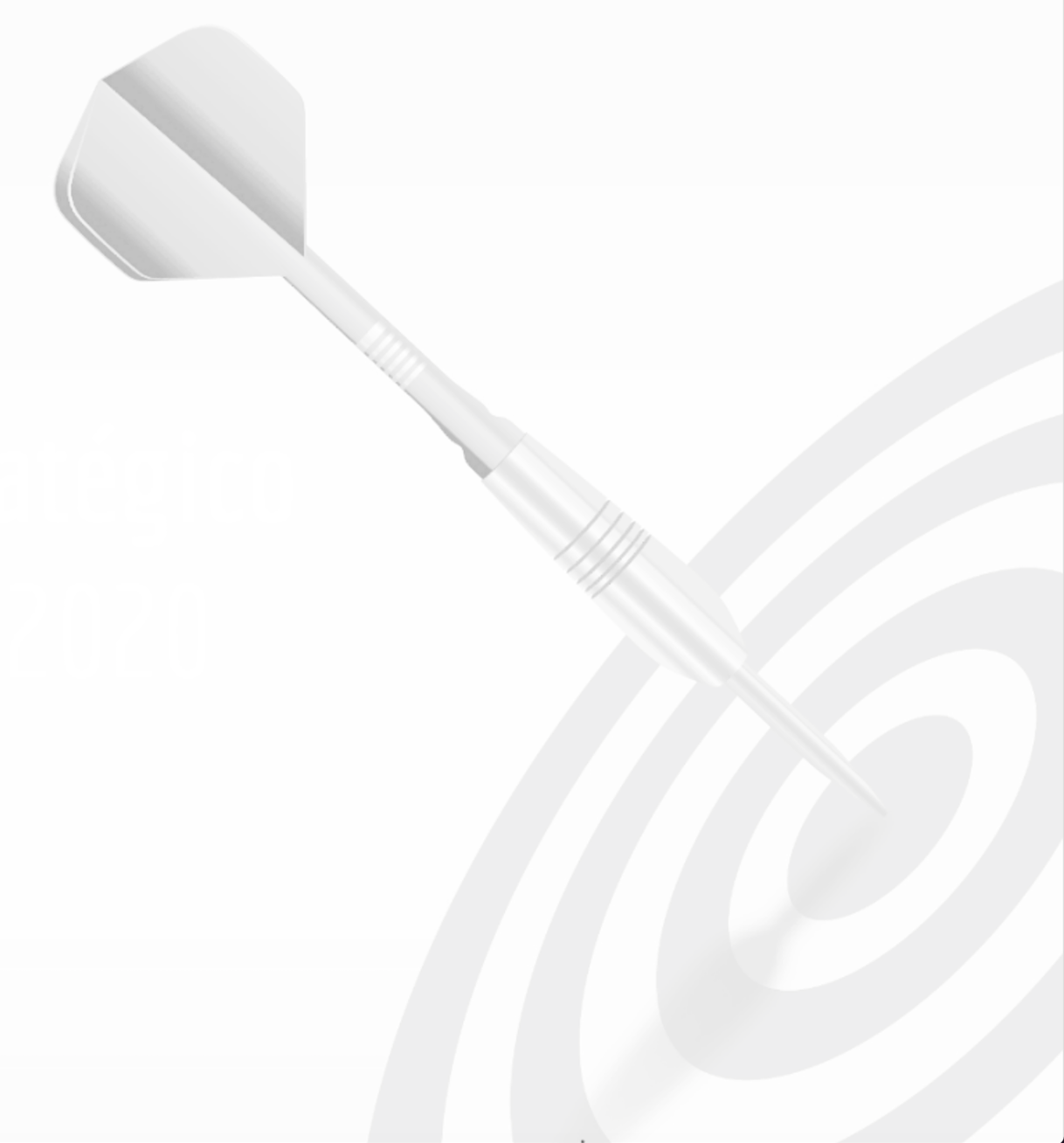 2.
Transparencia efectiva en las distintas instituciones públicas chilenas
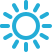 Generar análisis relevantes y de alto impacto sobre el gasto de las instituciones públicas
3.
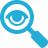 Diagnóstico de la información del gasto público actual en Chile…
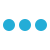 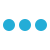 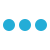 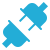 Carece de un registro basado en productos y resultados
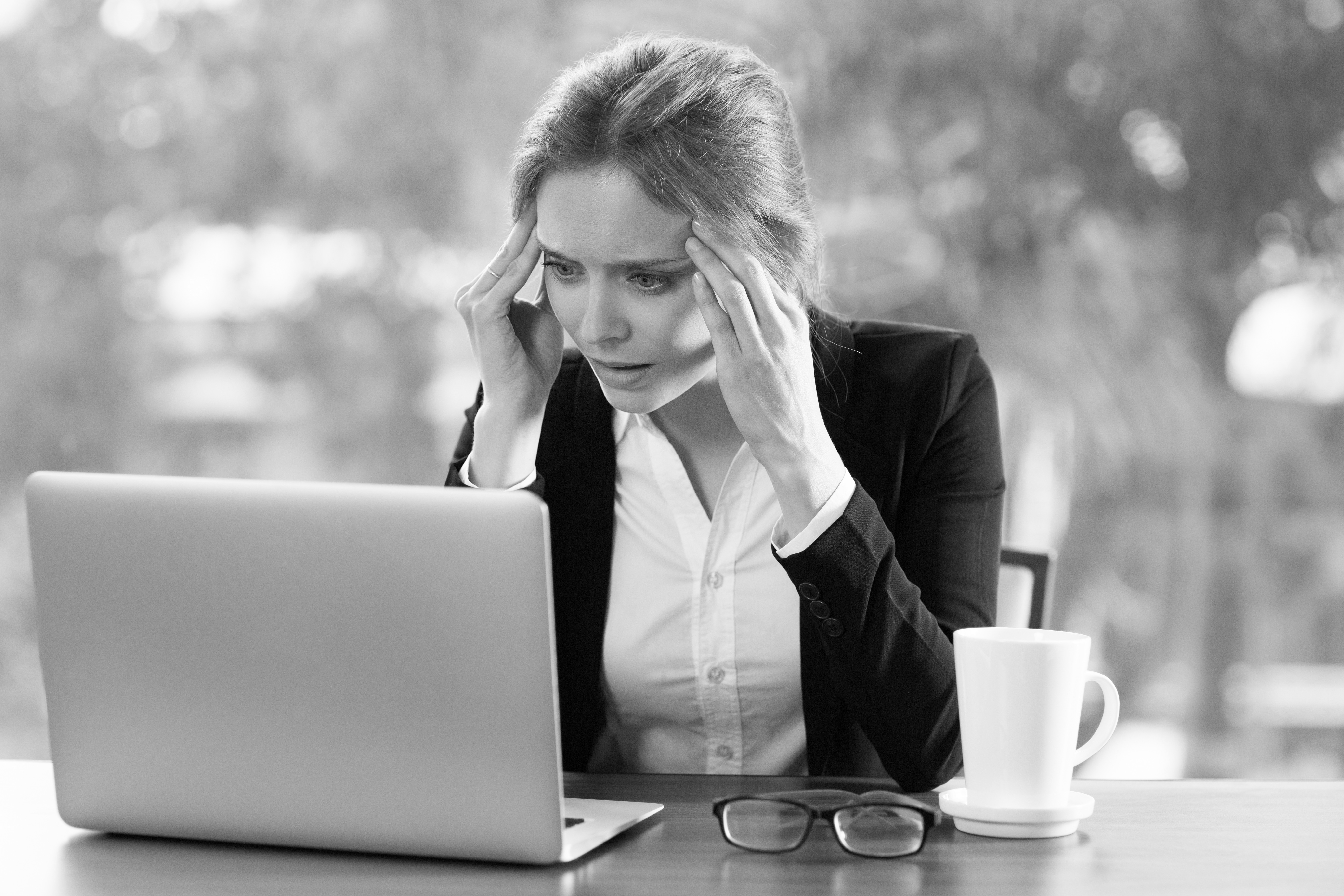 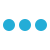 Dispersa en distintas instituciones públicas
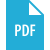 Disponible en formatos no trabajables y reutilizables
Publicada a un detalle que no favorece la interpretación
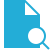 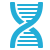 Utiliza conceptos demasiado técnicos y complejos
¿Qué hacemos?
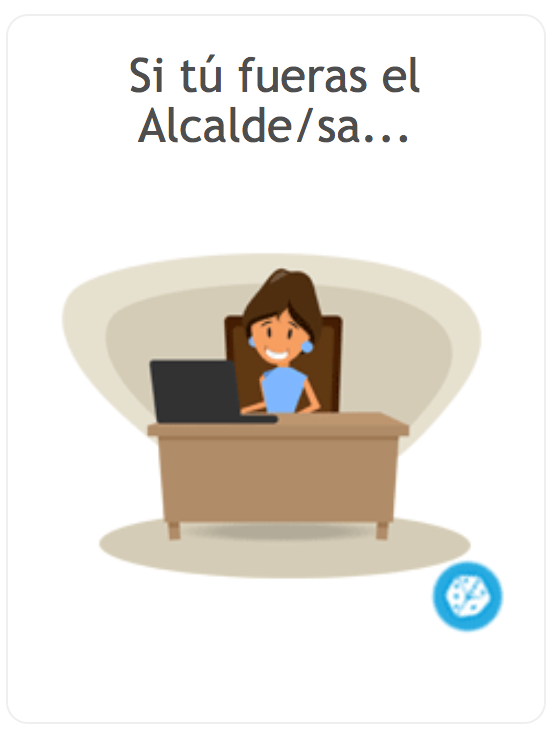 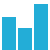 Generamos y compartimos conocimiento sobre 
el gasto público a los ciudadanos
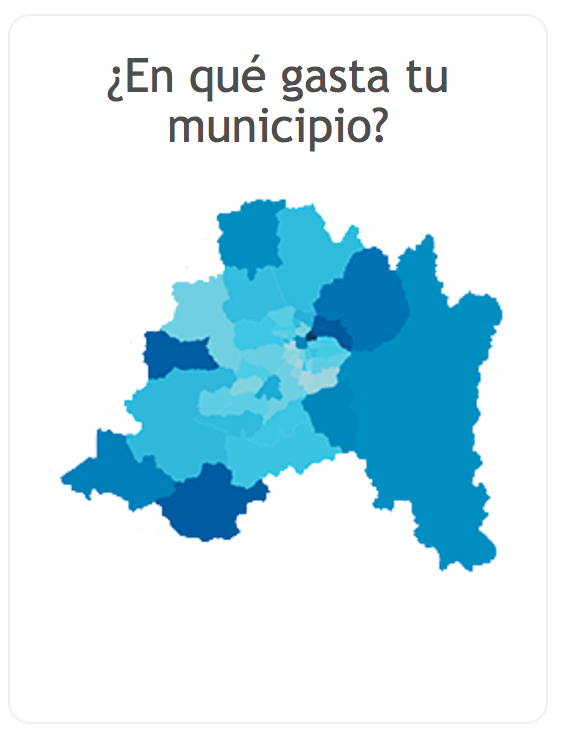 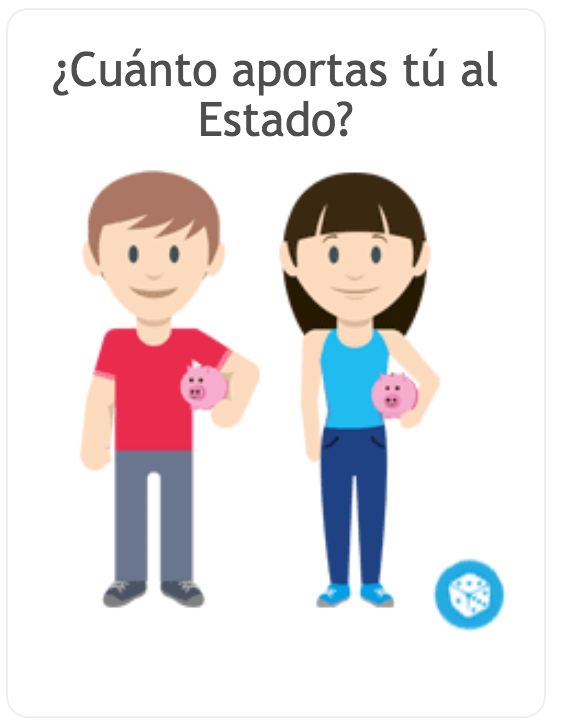 Análisis gráficos
Visualizaciones interactivas
Aplicaciones
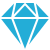 Analizamos los datos del gasto público y reportamos hallazgos relevantes y de interés
Infografías
Informes
Columnas de opinión
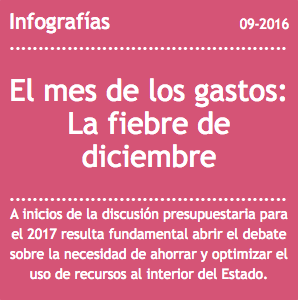 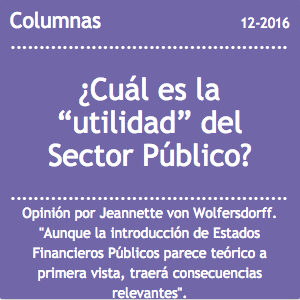 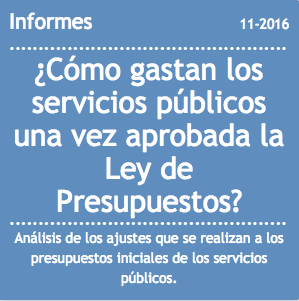 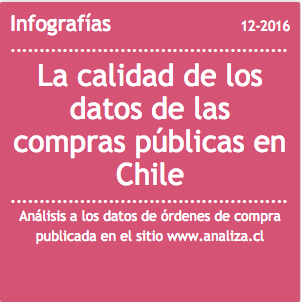 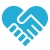 Cooperamos con los servicios públicos para mejorar 
su rendición de cuentas
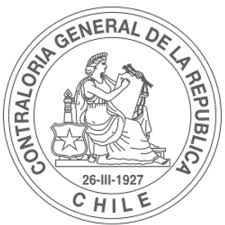 Desarrollo de proyectos
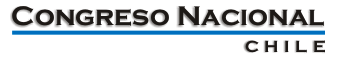 Asesoría pro bono
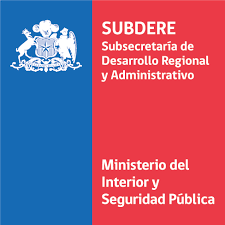 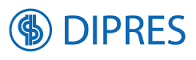 Incidencia legislativa
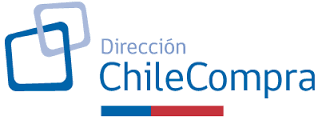 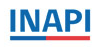 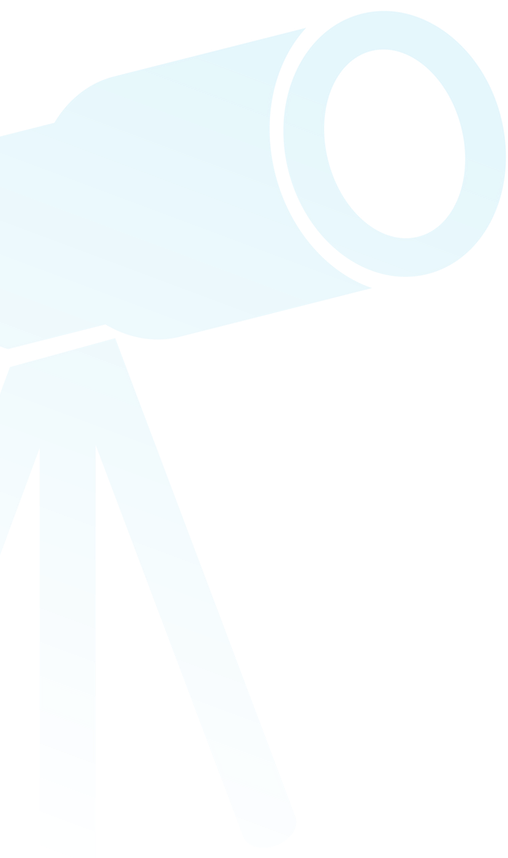 Nuestros proyectos
observatoriofiscal.cl
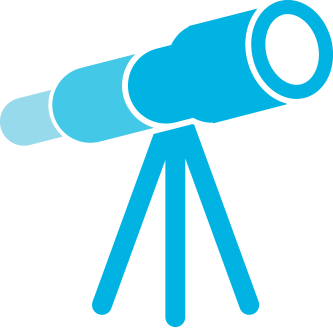 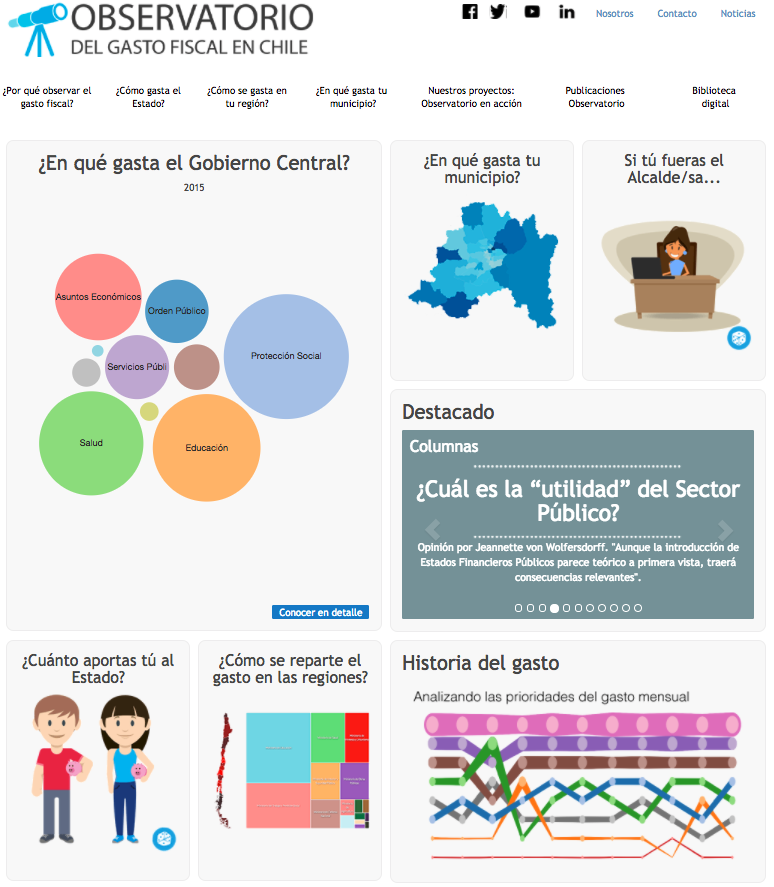 Lanzado el 26 de septiembre de 2016
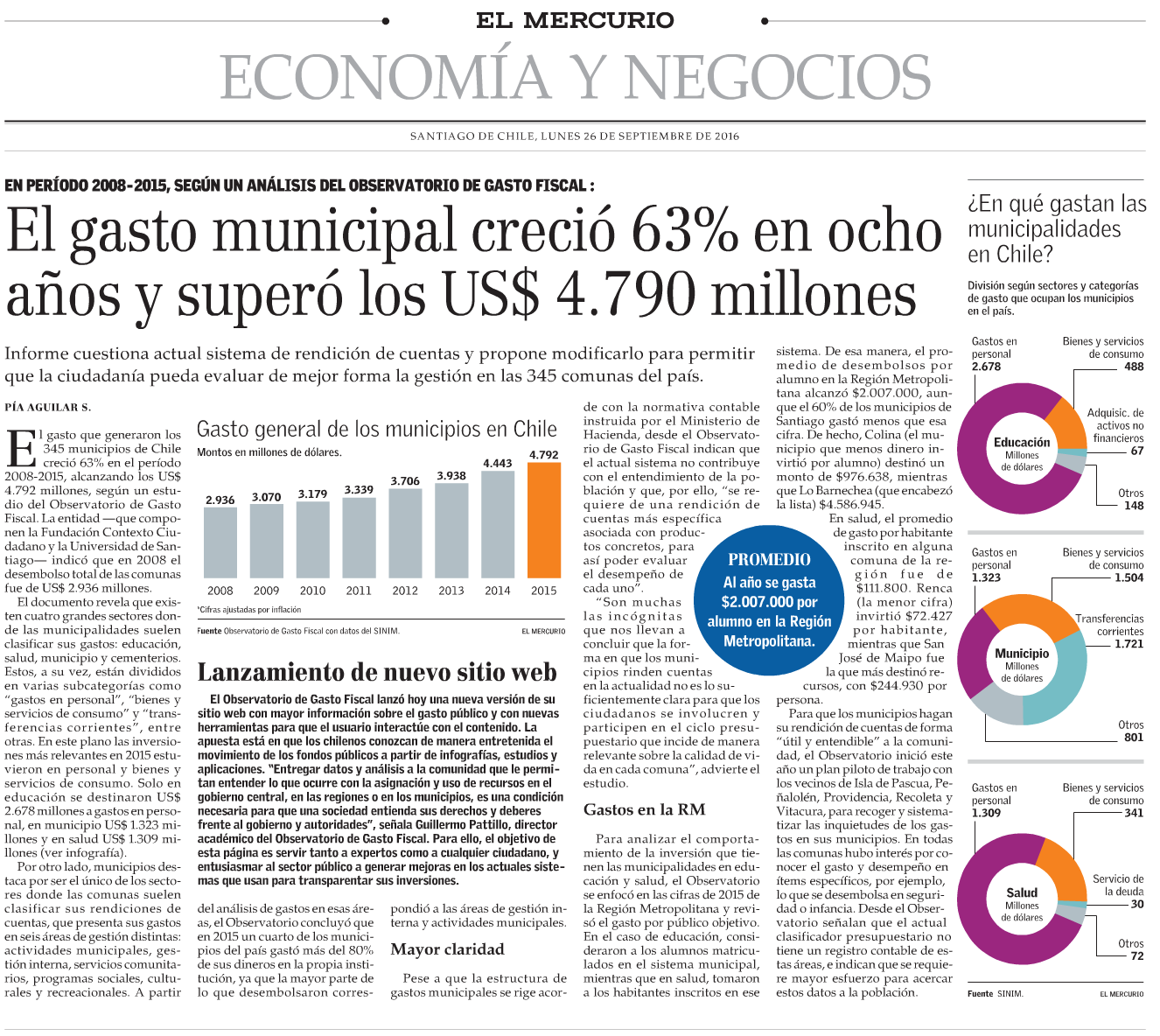 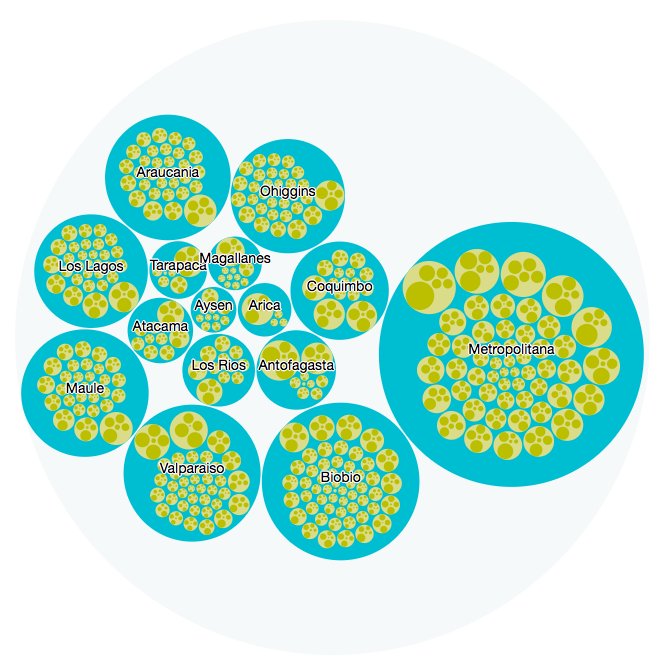 Centrado en la generación de conocimiento a través de visualizaciones atractivas de información
*Gasto por Área de las 345 comunas de Chile
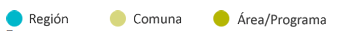 Combina información simple e información avanzada
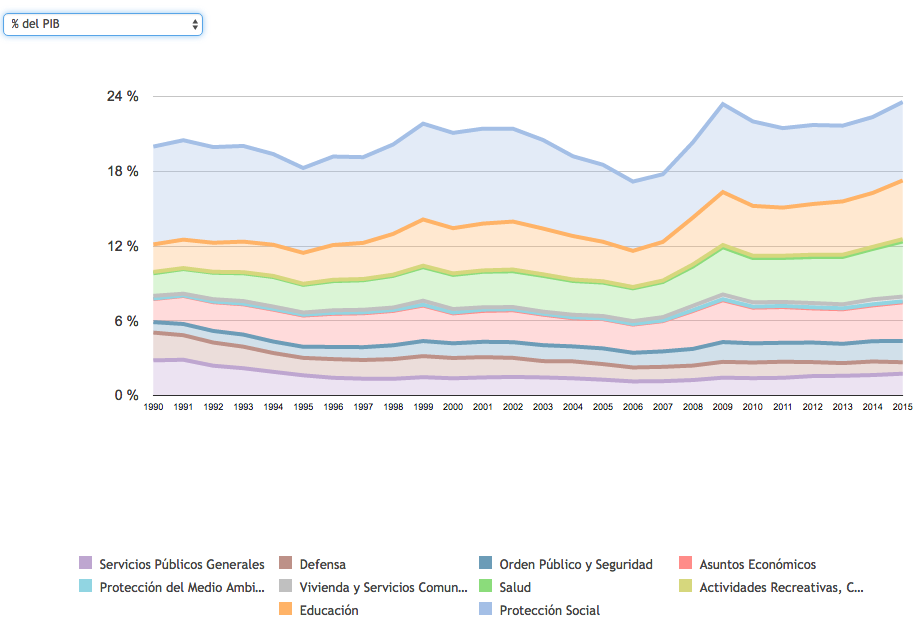 *Evolución 1990 – 2015 Gasto Gobierno Central como % del PIB
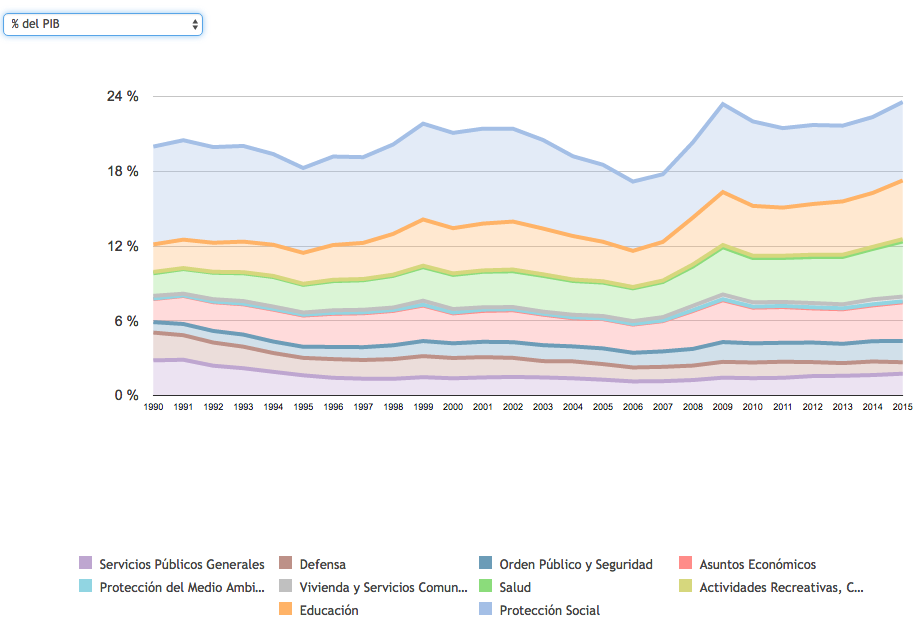 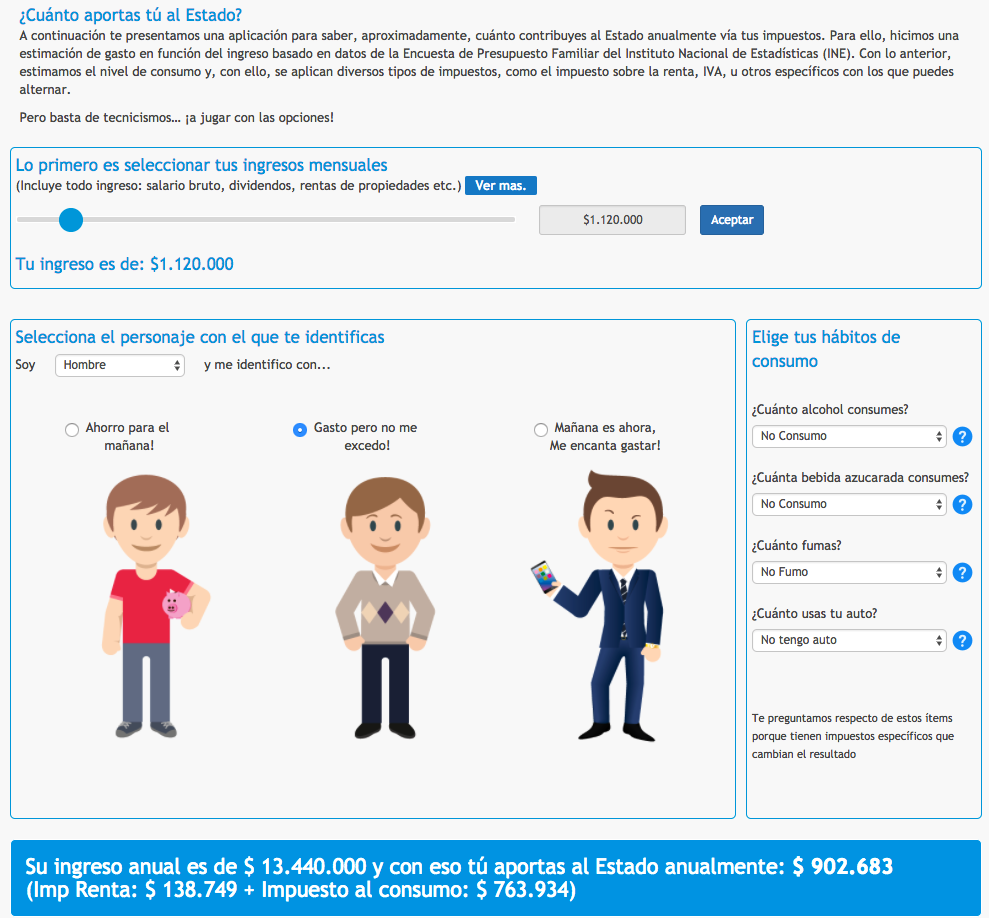 Incluye Aplicaciones en forma de juegos para informar y captar interés de ciudadanos
Reúne información de los niveles de gasto central, regional y municipal
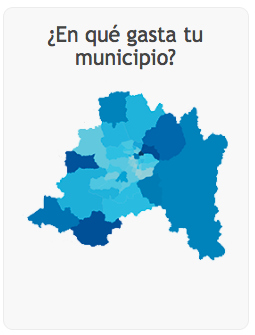 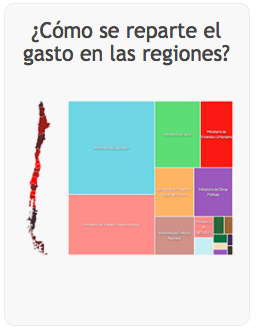 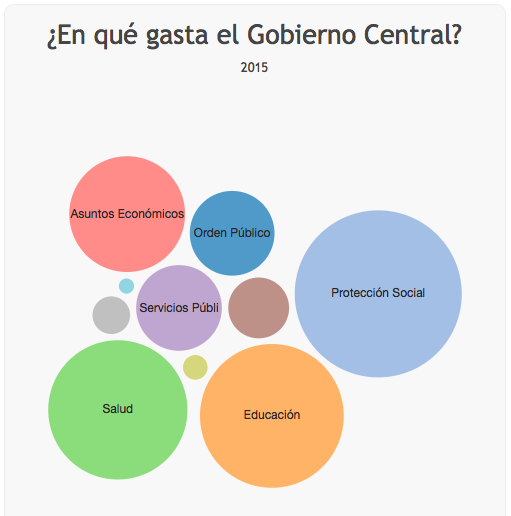 Portal de Gasto Amigable Municipal
http://bit.ly/2j4KaGK
Consiste en el diseño y creación de un portal de rendición de cuentas que los municipios implementen en su propio sitio web y que de cuenta de su gasto de forma amigable, entendible y de interés para la comunidad.
Objetivos:
Aumentar la confianza pública
Aumentar la participación ciudadana en el gasto
Facilitar la comprensión ciudadana
Mejorar la calidad de la rendición de cuentas públicas
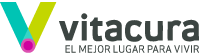 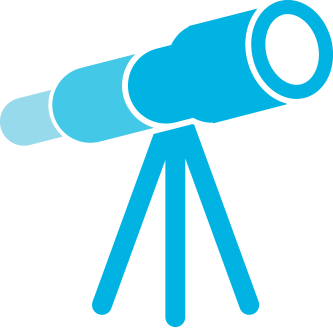 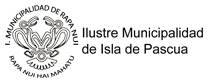 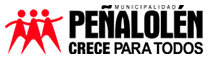 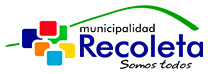 http://bit.ly/2j4KaGK
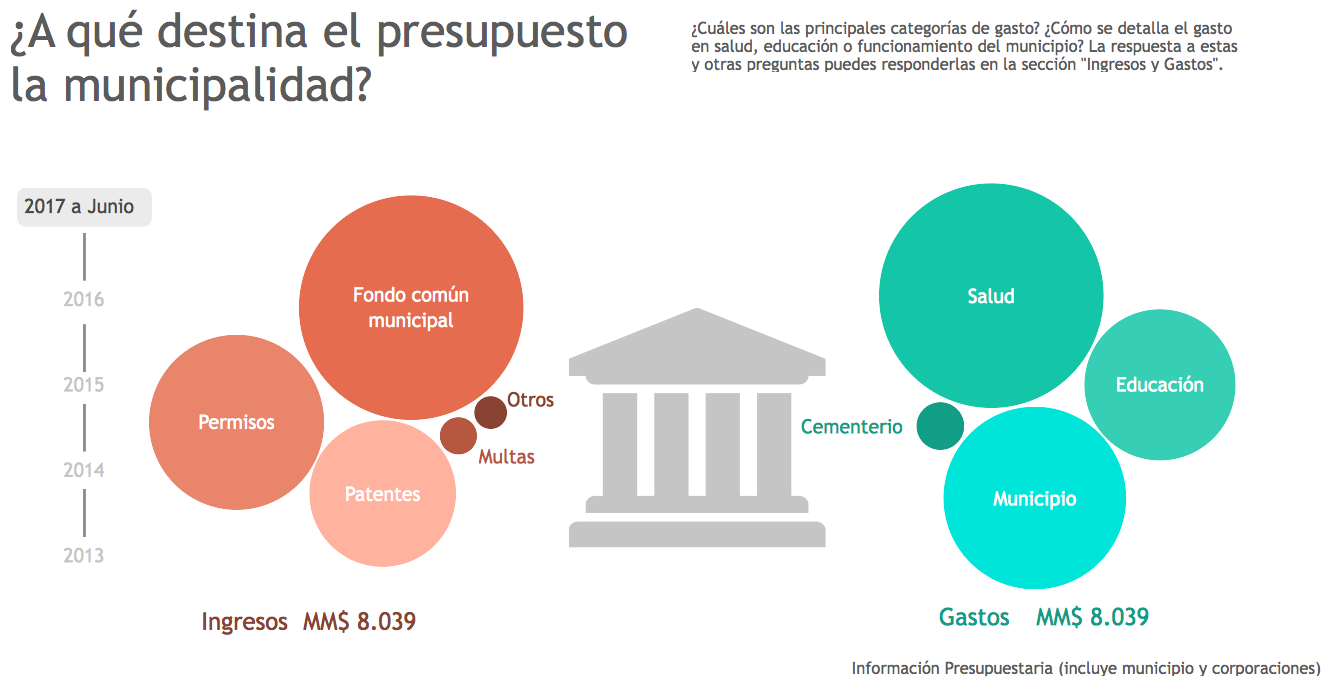 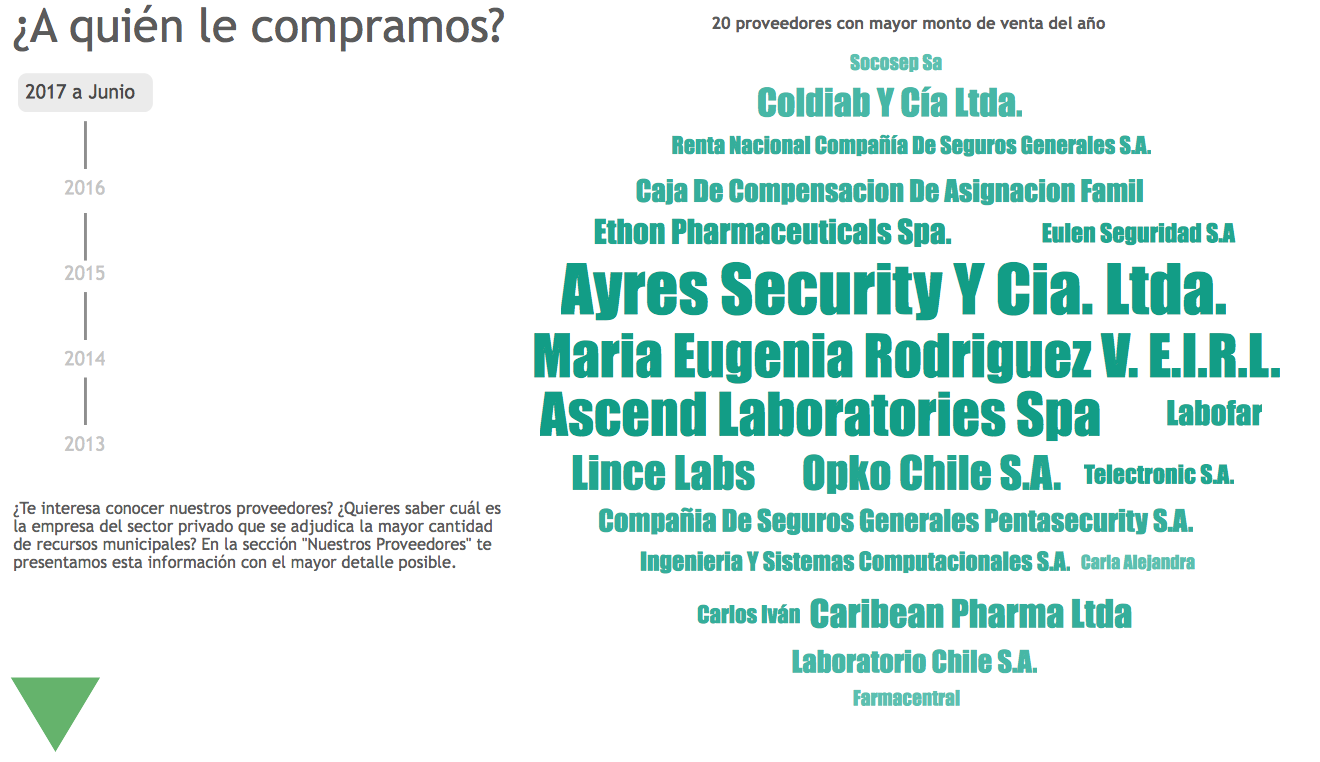 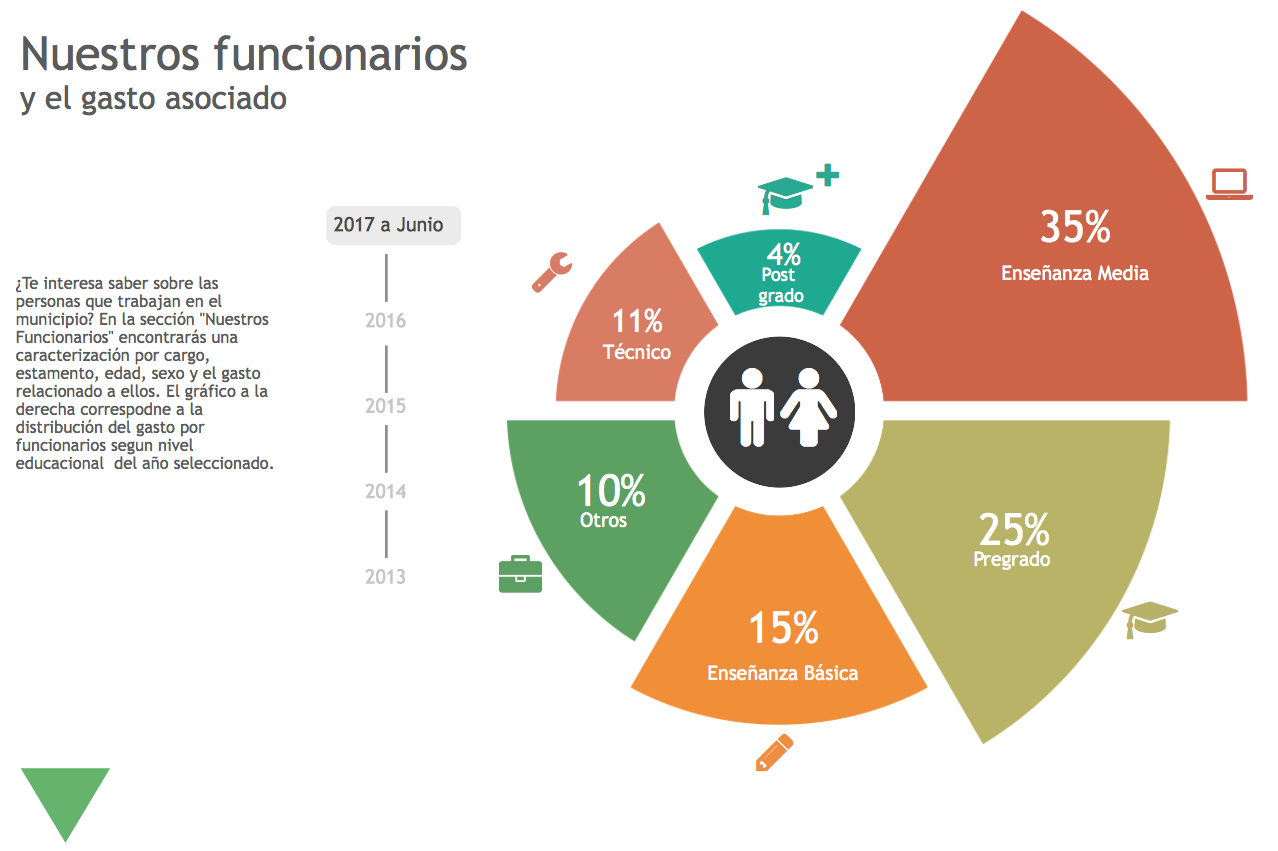 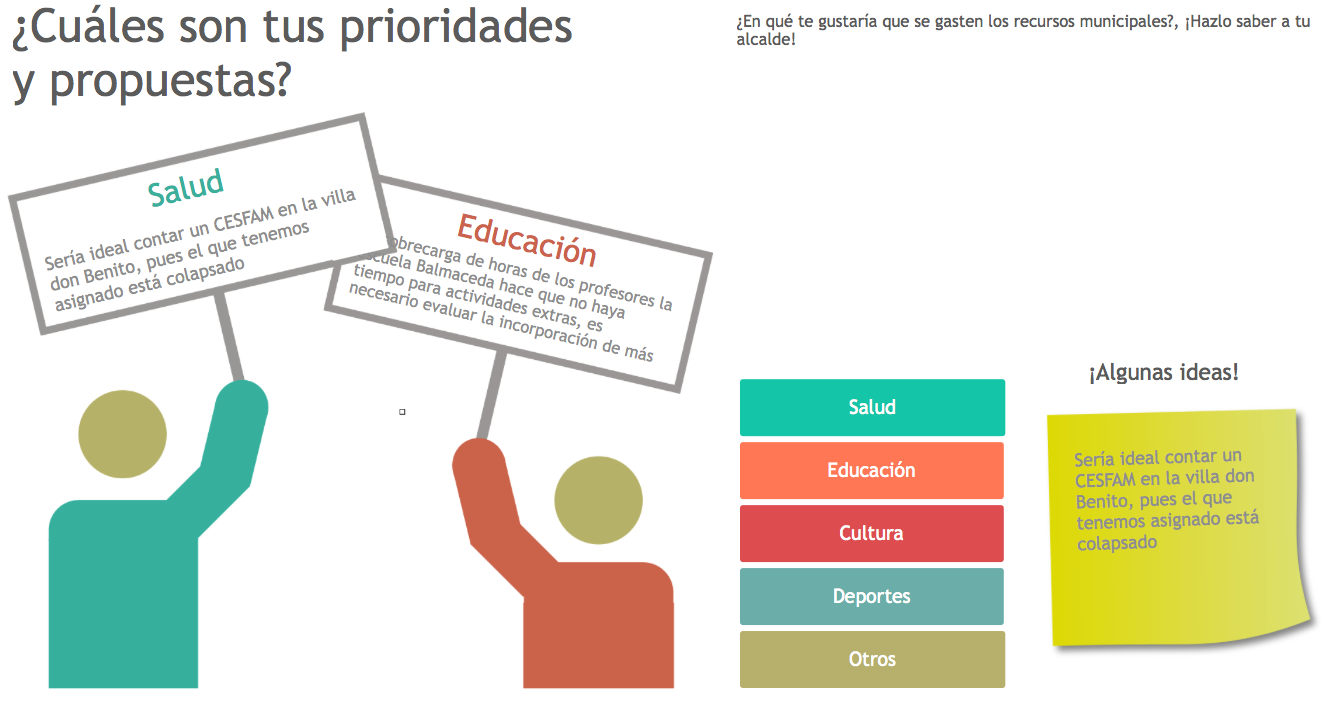 Principios de Rendición de Cuentas Públicas
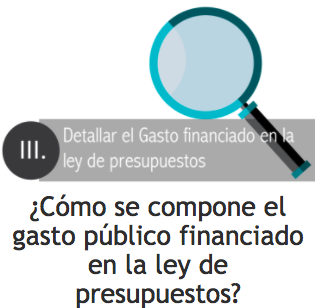 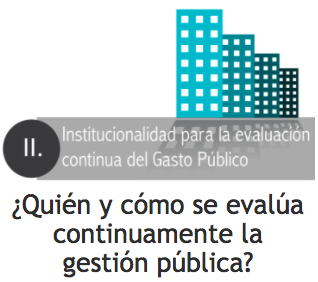 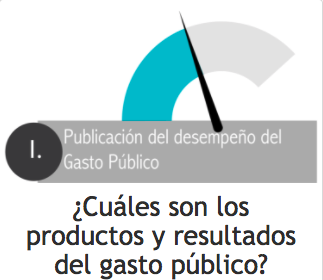 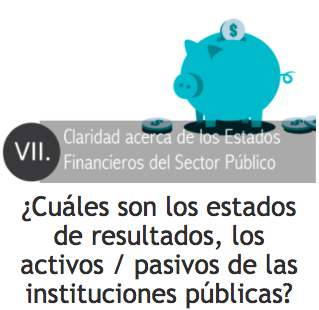 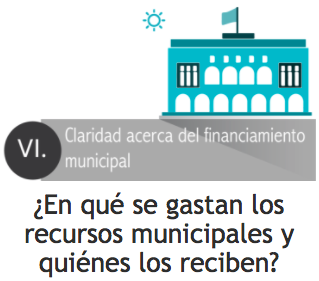 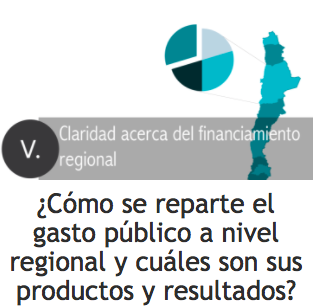 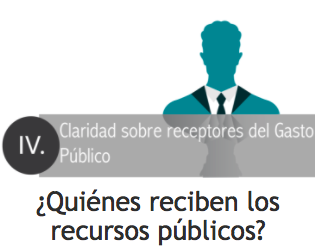 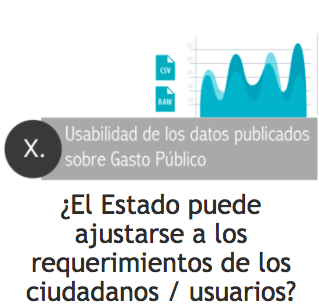 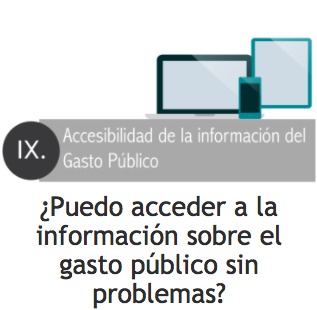 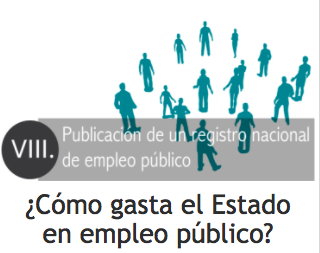 www.observatoriofiscal.cl
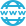 @observafiscalcl
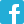 @observafiscalcl
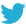 /observafiscalcl
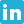 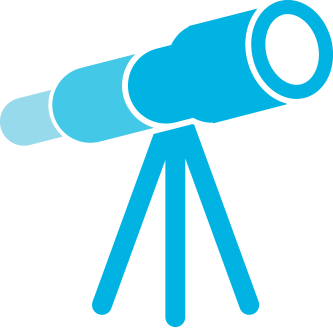